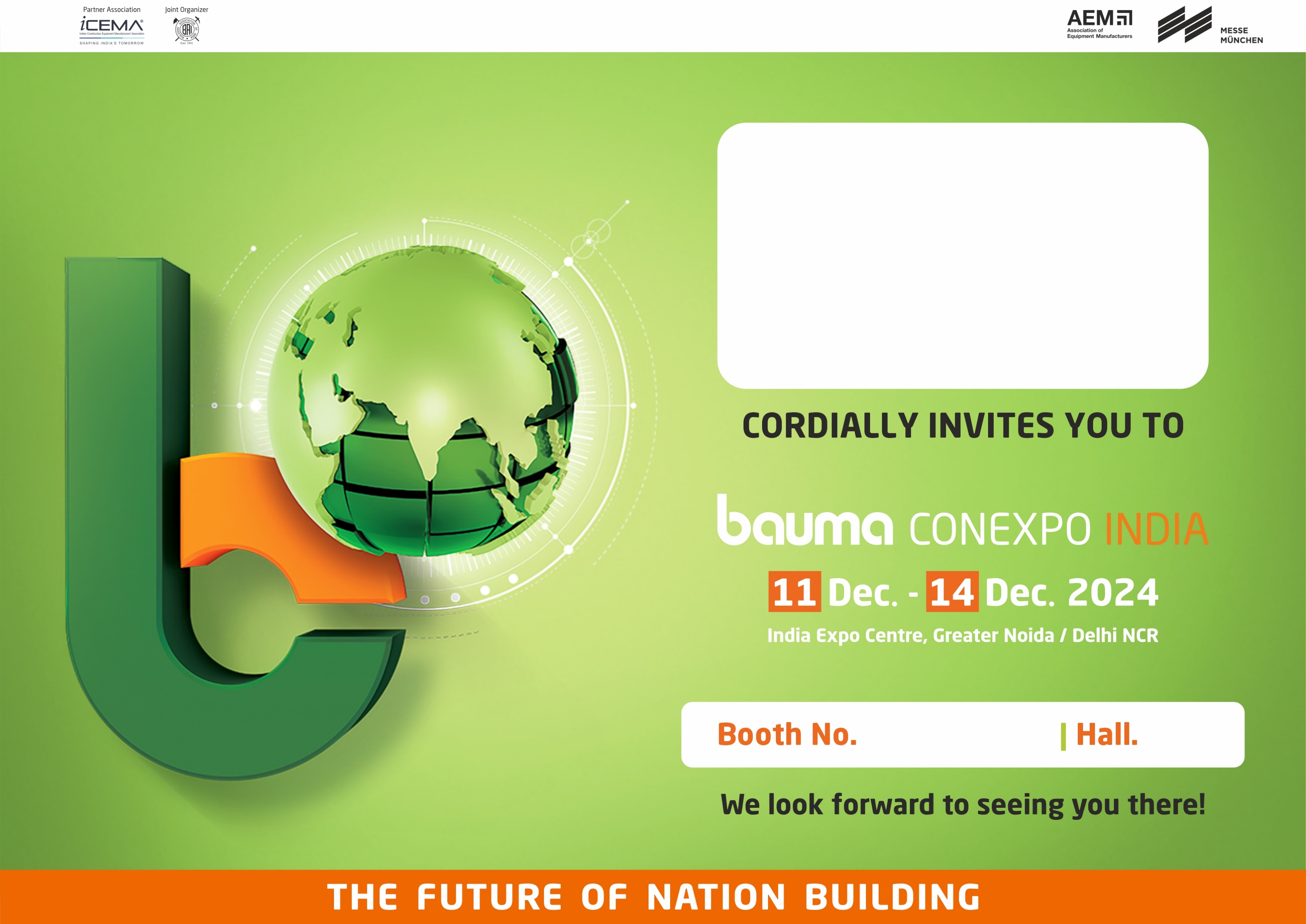 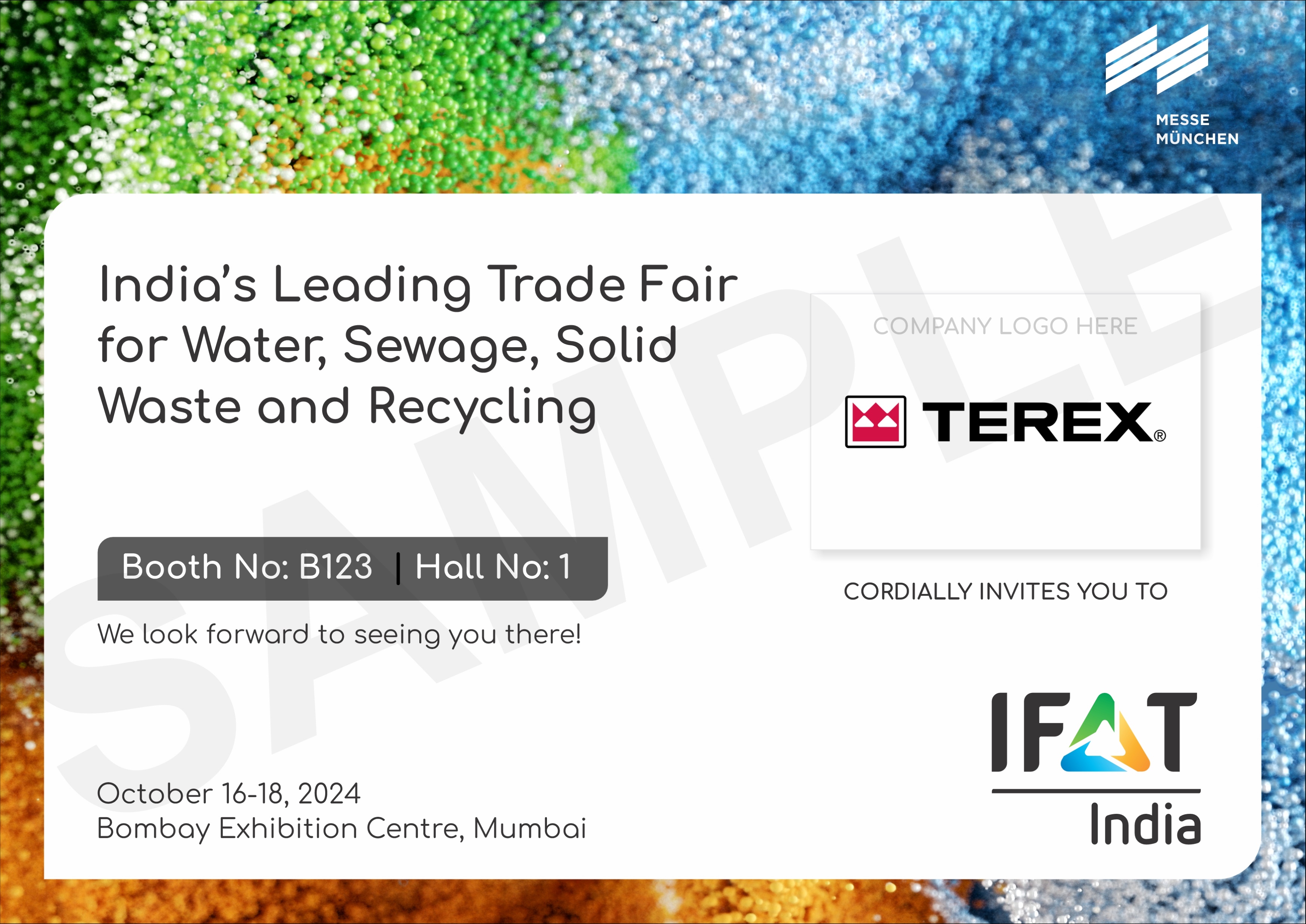 Include your Company Logo Here
Include your booth no. and hall no. here
2
A123
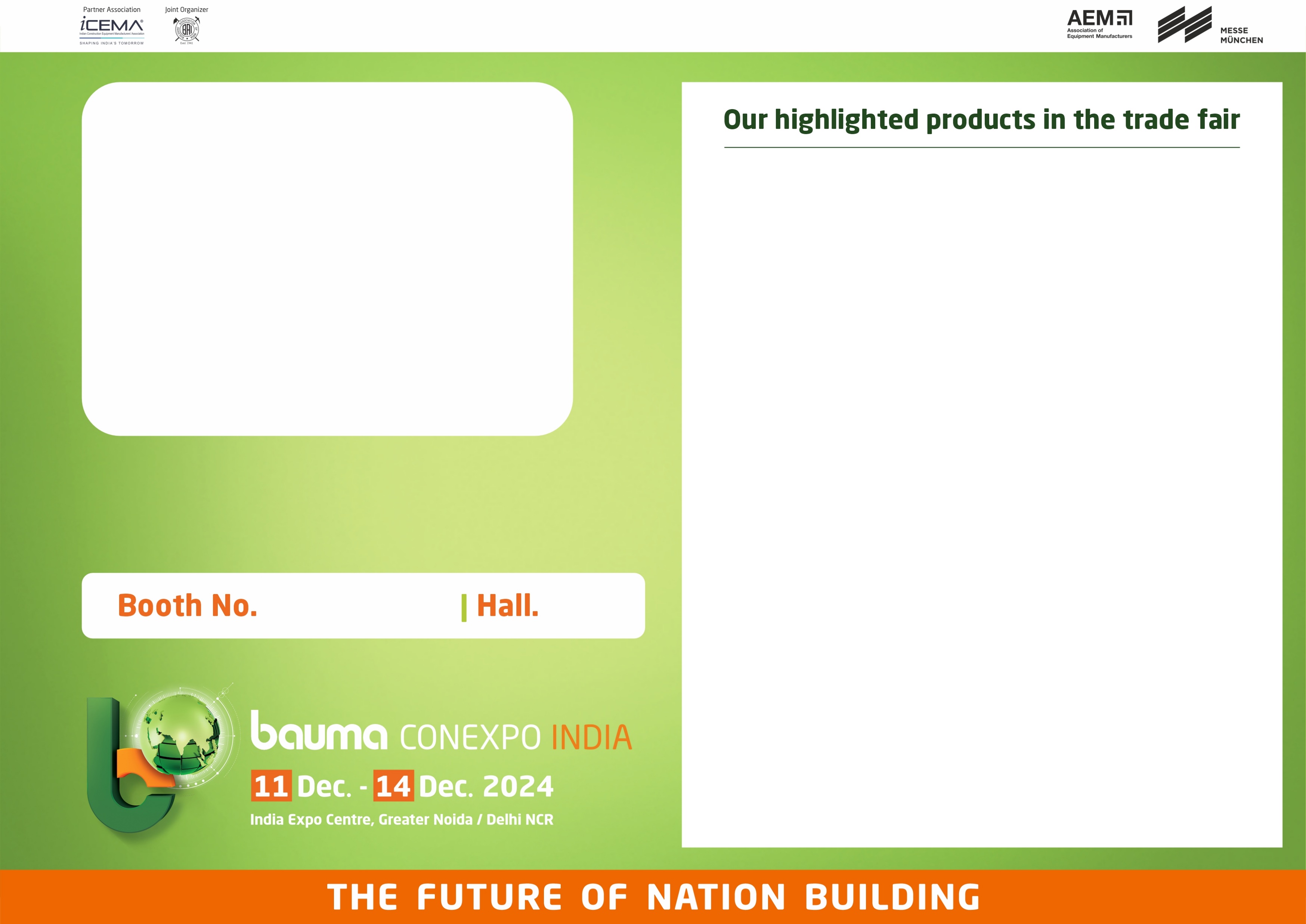 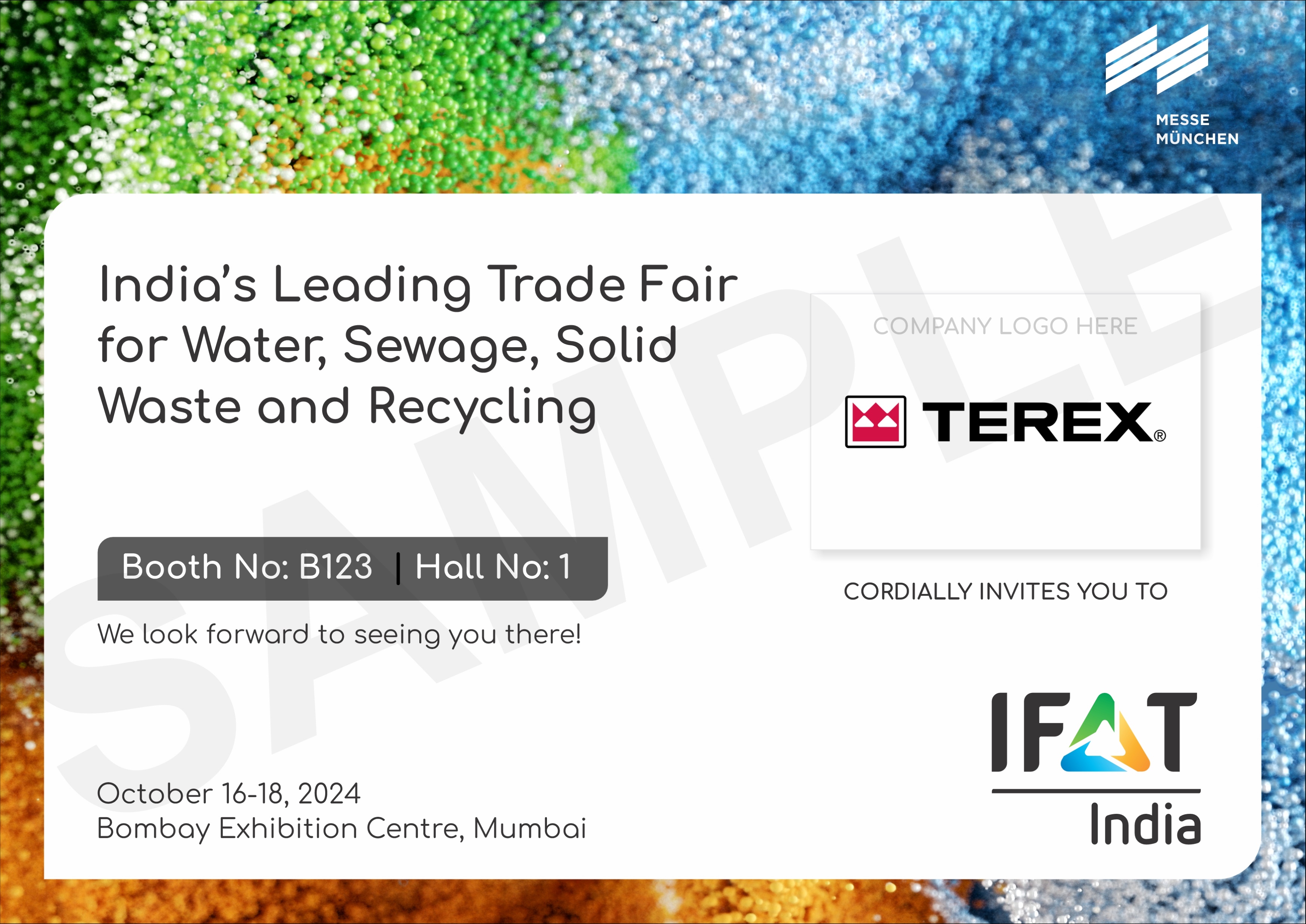 Include your Company Name Here
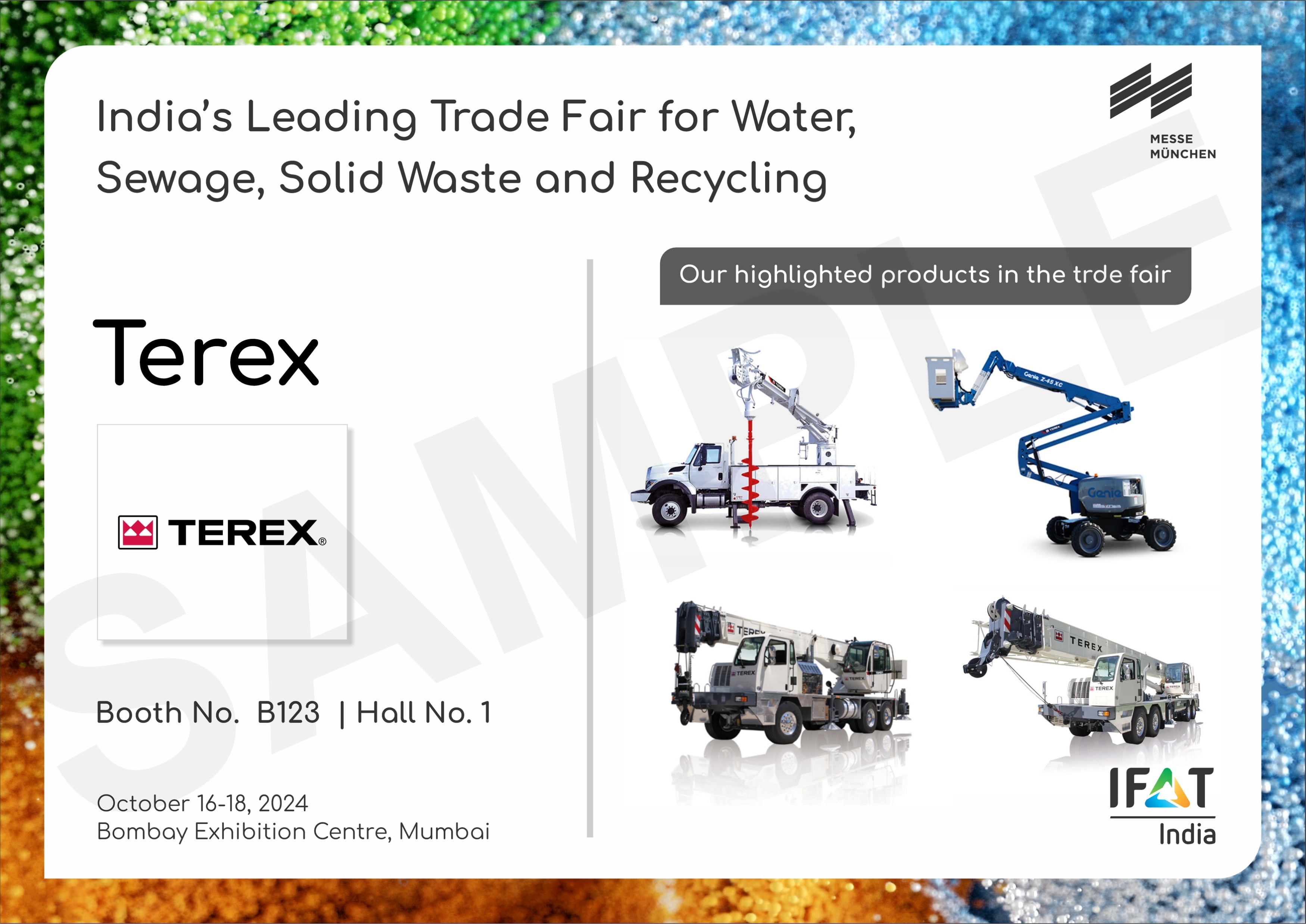 Include the product images that you would be exhibiting at trade fair
Include your Company Logo Here
Company Name here
2
A123
Include your booth no. and hall no. here
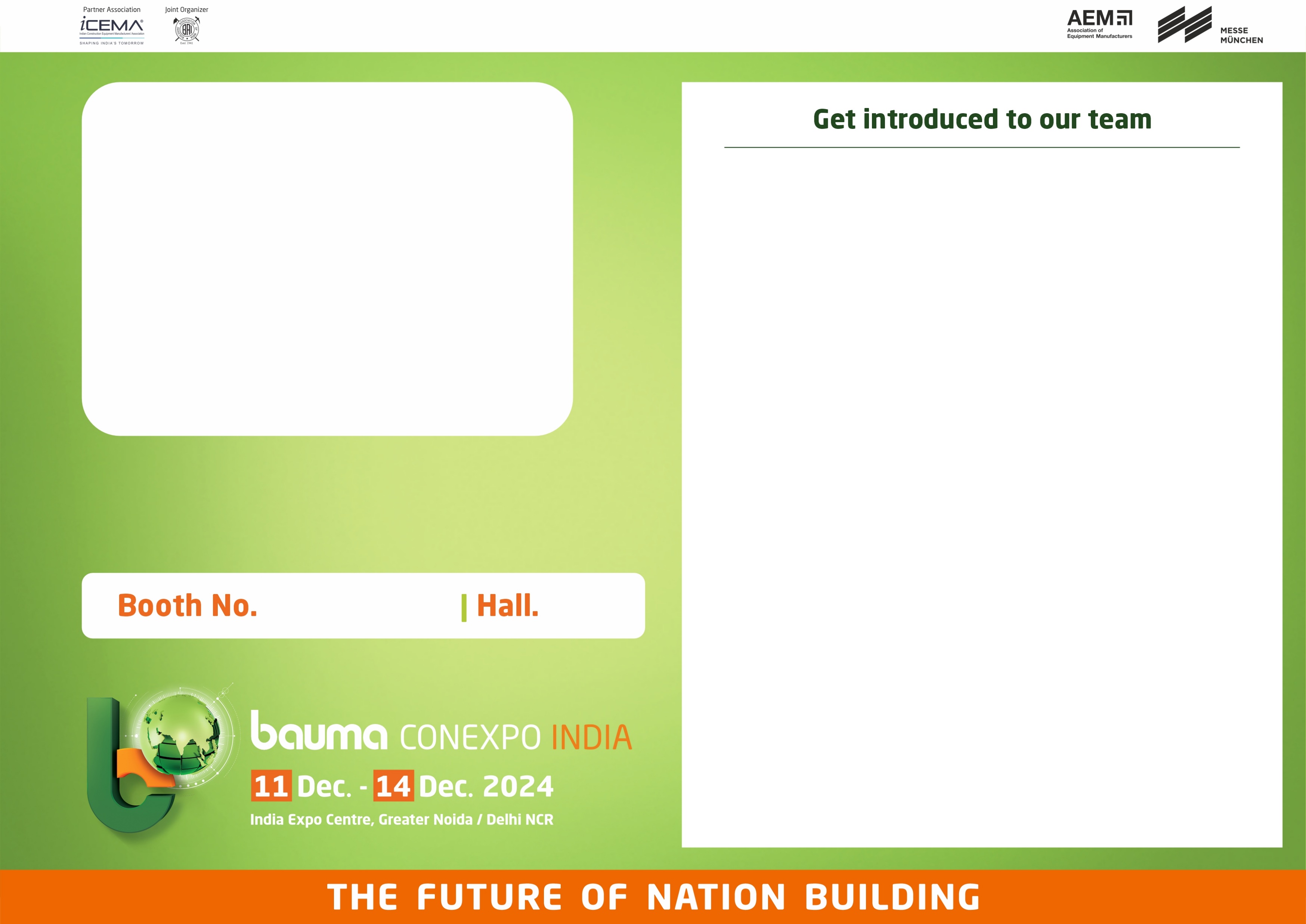 Include your Company Logo Here
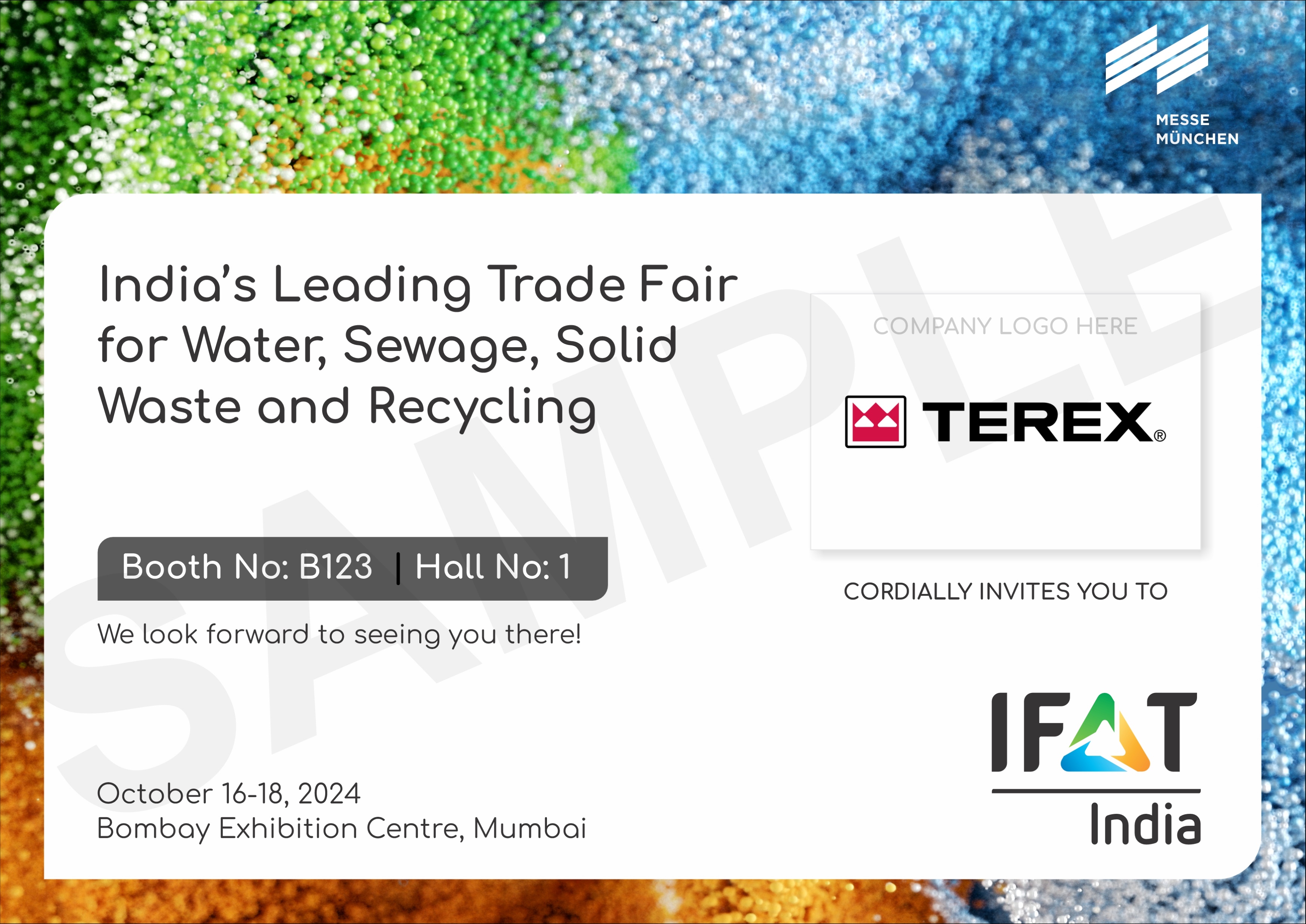 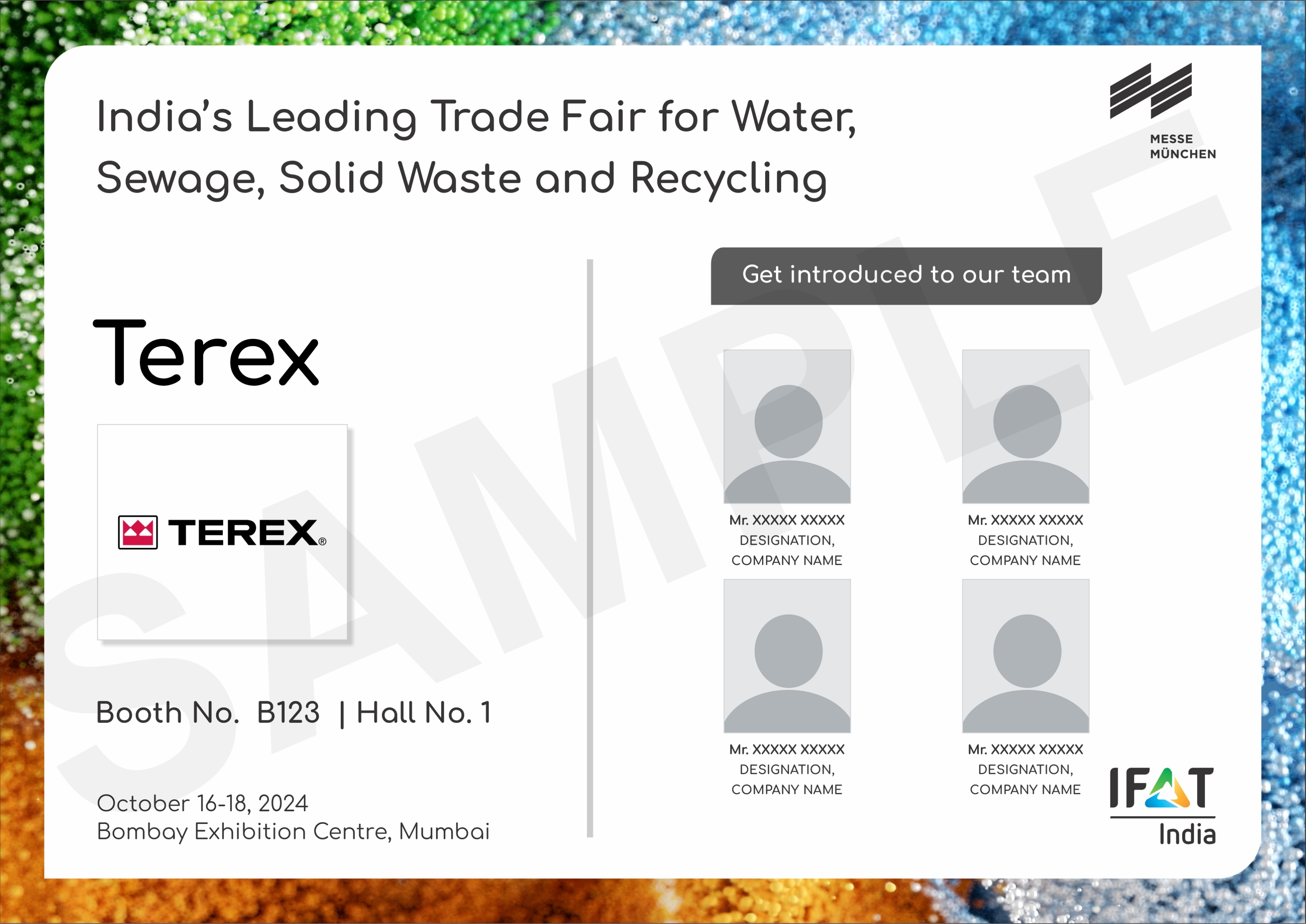 Include your team pictures along with their name and designation
Include your Company Name Here
Company Name here
Include your booth no. and hall no. here
2
A123
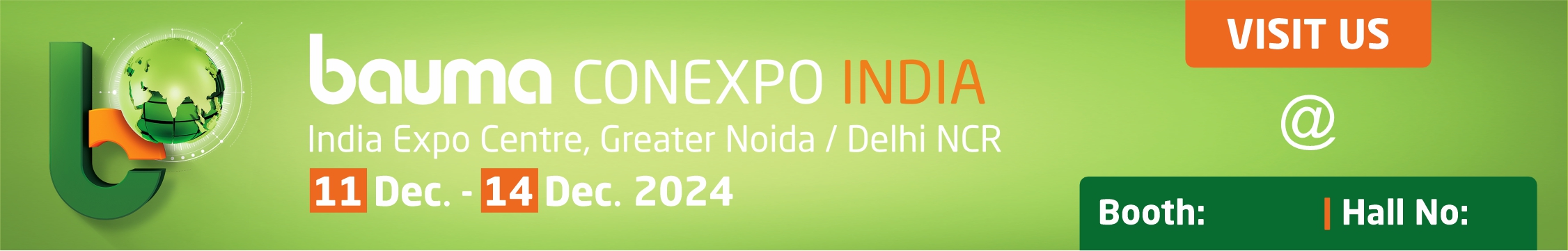 Include your booth no. and hall no. here
A123
2
Important Instruction

After adding your company name, hall number, booth number, and company logo (wherever applicable), please save the slide as a separate JPEG file for your final use.